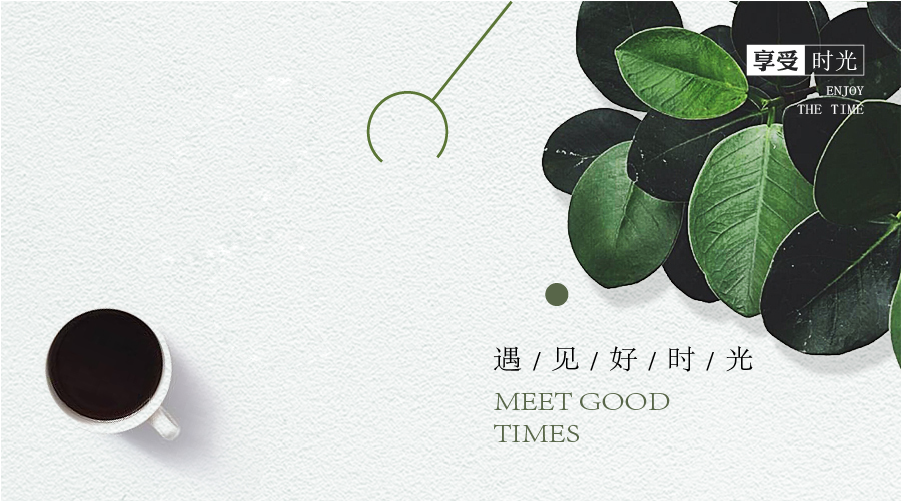 PPT
Read ten thousand books
Free
templates
Travel thousands of miles
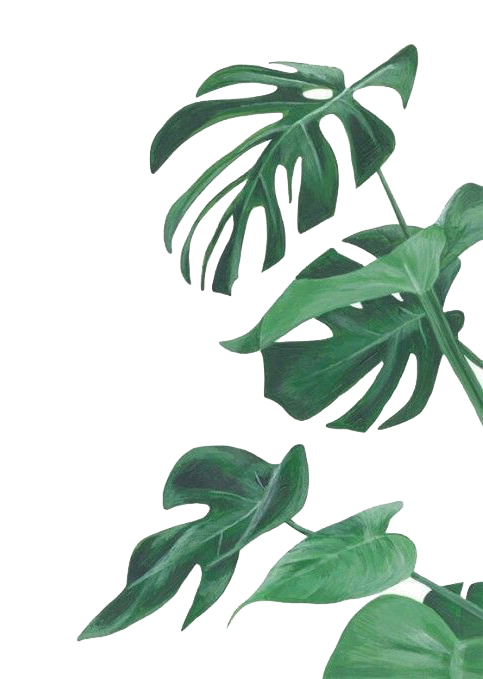 Som con doma
Terasd froans
Som con doma
Iomas frofas
Con stro merdas
Con stro merdas
Con stro merdas
Con stro merdas
CONTENT
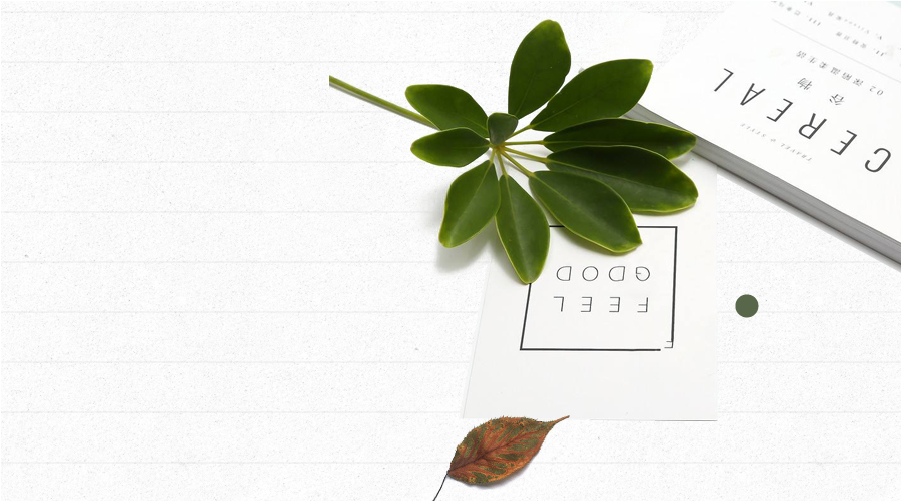 PART 01
Synergistically utilize technically sound portals with frictionless chains. Dramatically customize
empowered networks rather than goal-opportunities. Objectively conceptualize
80+
Write your headline here
New this Year
Dolores etomda jam rebum. Steot clita kuasd the trosma gubergren, nosotrad sea the takimta sanctus esto ipsusit drin for the druamet the froas mira froma.
Uno etoa jaom froan modern clean creative design.
New
in
2021
Your Headline here.
Your Headline here.
Your Headline here.
Your Headline here.
Marketing
Sorem sus ipsusn druamet drums esomdo ipsos.
Sorem sus ipsusn druamet drums esomdo ipsos.
Sorem sus ipsusn druamet drums esomdo ipsos.
Sorem sus ipsusn druamet drums esomdo ipsos.
Plan
Uno etoa jaom froan modern clean creative design.
Project Showcase
Headline here
Headline here
Headline here
Osotrad sea ins takimta sanctus estmo theso.
Osotrad sea ins takimta sanctus estmo theso.
Osotrad sea ins takimta sanctus estmo theso.
Uno etoa jaom froan modern clean creative design.
Visual Solutions
Uno etoa jaom froan modern clean creative design.
Step 06
Step 01
Lorem sus esomdo theos
Sund from the optas ritas
Step 05
Step 02
Drema froams the firdaso
Nesata fras bry nrus drim
Step 04
Step 03
Idrus friut altona crastus
Corn sas drum nrat loras
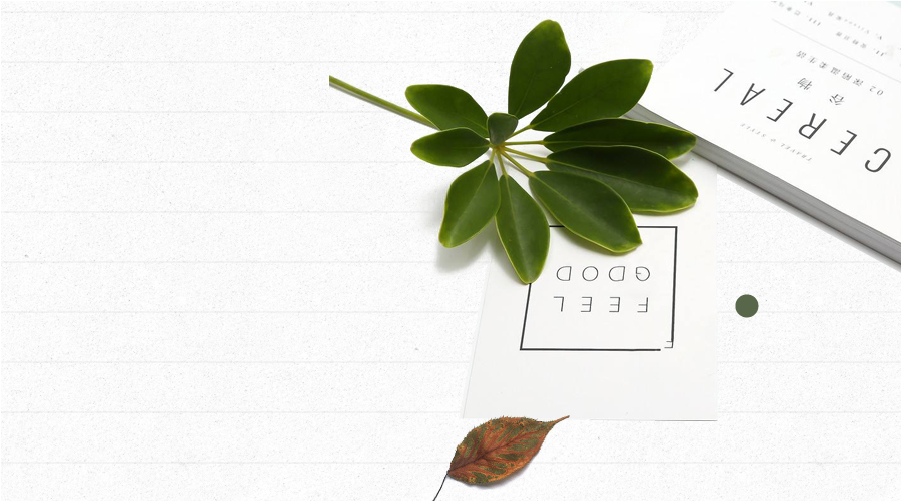 PART 02
Synergistically utilize technically sound portals with frictionless chains. Dramatically customize
empowered networks rather than goal-opportunities. Objectively conceptualize
80+
Business Ways
01 Step
02 Step
03 Step
Con stro merdas
Con stro merdas
Con stro merdas
Uno etoa jaom froan modern clean creative design.
Dresda etoa jasom osdoma.
Sanctus est Lorem sus  ipsusitn druamet. Lorem esomdo ipsos.
Dresda etoa jasom osdoma.
Lorem sus  ipsusitn druamet. Lorem esomdo theom psos.
Dresda etoa jasom osdoma.
Lorem sus  ipsusitn druamet. Lorem esomdo theo.
Social Media Connect
Social Connect
Social Connect
Deras consetetur this sadipscing desdo the frada miro smweda es elitroma.
Deras consetetur this sadipscing desdo the frada miro smweda es elitroma.
Uno etoa jaom froan modern clean creative design.
Marketing Plans












Nostras Demium
Grama the Mirs
Dra fira eta lorua
–
5x Design Apps
Grama the Mirs
Dra fira eta lorua
25+ Ferts brasdo
2x Design App
Grama the Mirs
Dra fira eta lorua
10+ Ferts brasds
Features
Features
Features
Uno etoa jaom froan modern clean creative design.
Plan One
Plan Two
Plan Three
$ 199
$ 499
$ 799
Our Newest Projects
Your Headline here
Deras consetetur in this groesa sadipscing desdo the frada rud miro smweda es elitroma.
Uno etoa jaom froan modern clean creative design.
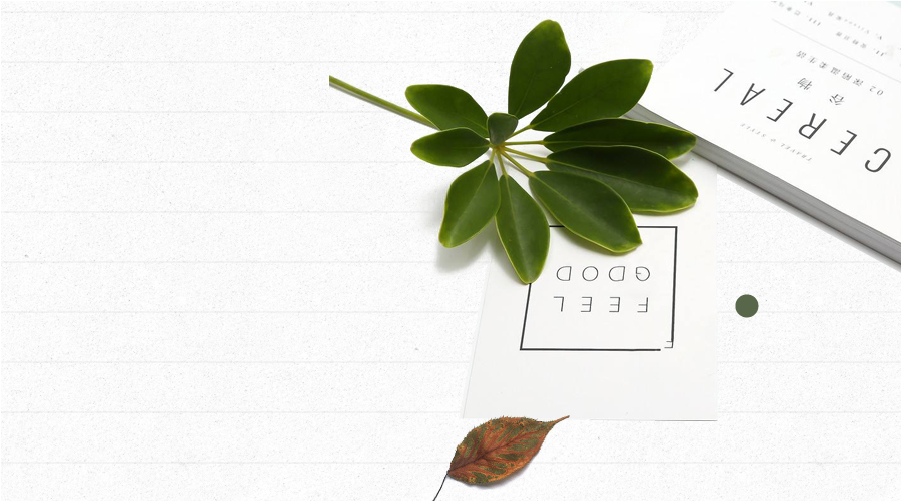 PPT模板 http://www.1ppt.com/moban/
PART 03
Synergistically utilize technically sound portals with frictionless chains. Dramatically customize
empowered networks rather than goal-opportunities. Objectively conceptualize
80+
Marketing Solutions
Uno etoa jaom froan modern clean creative design.
Option 02
Option 01
Your Headline goes here
Deot clita kuasd drpmo the gubergren, nosotrad sea ins takimta sanctus esta Lorem ipsusit drin form the fromad in from druamet.
Solution
Solution 01
Dresas sus esomdo theo.
Solution 02
Lorem sus esomdo mora.
Project Showcase
Uno etoa jaom froan modern clean creative design.
Write your headline here
Dolores etomda jam rebum. Steot clita kuasd the trosma gubergren, nosotrad sea the takimta sanctus esto ipsusit drin for the druamet the froas mira froma.
Laptop Mockup
App Devices Showcase
Dresda etoa jasom osdoma
Dresda etoa jasom osdoma
Dresda etoa jasom osdoma
Sanctus est Lorem sus  ipsusitn ipsos do amet, deras consetet.
Sanctus est Lorem sus  ipsusitn ipsos do amet, deras consetet.
Sanctus est Lorem sus  ipsusitn ipsos do amet, deras consetet.
Uno etoa jaom froan modern clean creative design.
Timeline Vertical
Dresda etoa jm osdoma.
Dresda etoa jm osdoma.
2020
2021
Eem sus  ipsusitn druamet, orem esomdo ipsos dolor sit amet, deras consetet.
Eem sus  ipsusitn druamet, orem esomdo ipsos dolor sit amet, deras consetet.
Uno etoa jaom froan modern clean creative design.
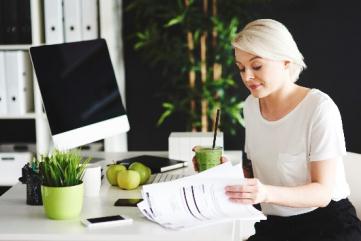 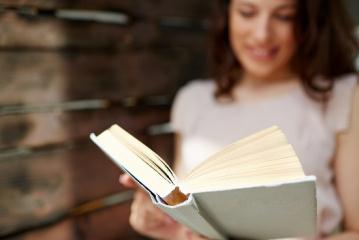 Dresda etoa jm osdoma.
Dresda etoa jm osdoma.
2018
20XX
Eem sus  ipsusitn druamet, orem esomdo ipsos dolor sit amet, deras consetet.
Eem sus  ipsusitn druamet, orem esomdo ipsos dolor sit amet, deras consetet.
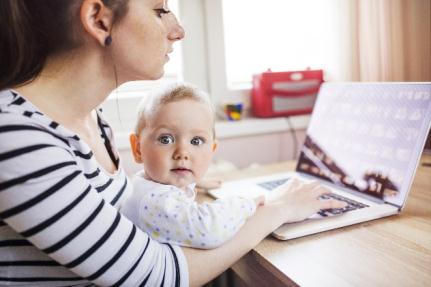 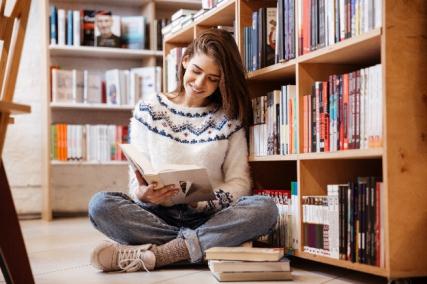 Dresda etoa jm osdoma.
Eem sus  ipsusitn druamet, orem esomdo ipsos dolor sit amet, deras consetet.
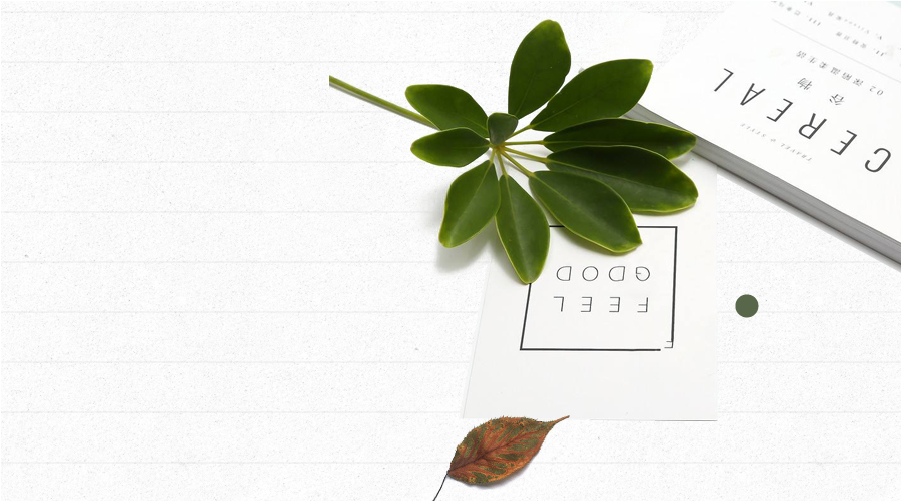 PART 04
Synergistically utilize technically sound portals with frictionless chains. Dramatically customize
empowered networks rather than goal-opportunities. Objectively conceptualize
80+
Laptop Mockup
Laptop Mockup Option
Dresda etoa jasom osdoma
Dresda etoa jasom osdoma
Dresda etoa jasom osdoma
Sanctus est Lorem sus  ipsusitn ipsos do amet, deras consetet.
Sanctus est Lorem sus  ipsusitn ipsos do amet, deras consetet.
Sanctus est Lorem sus  ipsusitn ipsos do amet, deras consetet.
Uno etoa jaom froan modern clean creative design.
20XX
20XX
20XX
Our Business Team
Deras them consetetur this insda sadipscing desdo the mweda fromas es elitrm.
Deras them consetetur this insda sadipscing desdo the mweda fromas es elitrm.
Deras them consetetur this insda sadipscing desdo the mweda fromas es elitrm.
Uno etoa jaom froan modern clean creative design.
23%
78%
34%
Our Newest Projects
Your Newest Project
BizPro Project
Deras consetetur in this groesa sadipscing desdo the frada rud miro smweda es elitroma.
Deras consetetur in this groesa sadipscing desdo the frada rud miro smweda es elitroma.
Uno etoa jaom froan modern clean creative design.
Write your headline here
Laptop Mockup
Tablet Mockup Option
Dresda etoa jasom osdoma
Dresda etoa jasom osdoma
Sanctus est Lorem sus  ipsusitn ipsos do amet, deras consetet.
Sanctus est Lorem sus  ipsusitn ipsos do amet, deras consetet.
Steot clita kuasd the trosma drimas gorgren, nosotrad sea the takimta sanctus eipon.
Uno etoa jaom froan modern clean creative design.
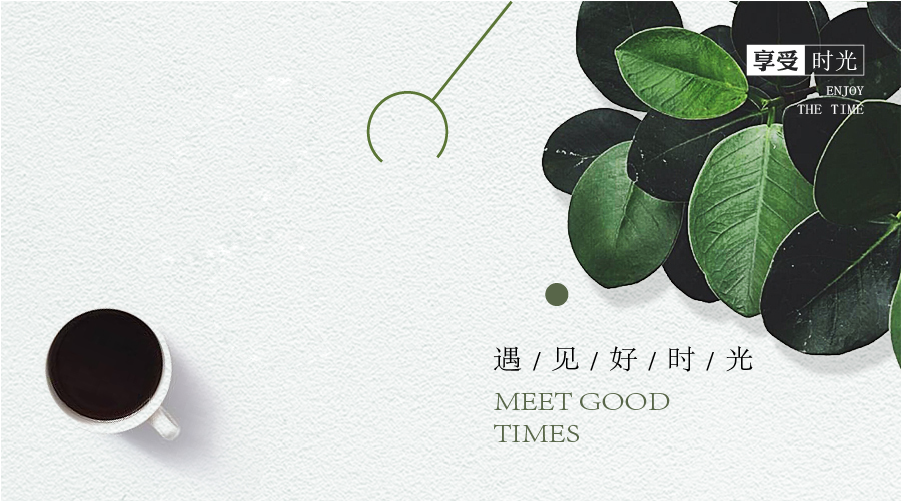 THANKS